09.09.2015
Устный счет.
1
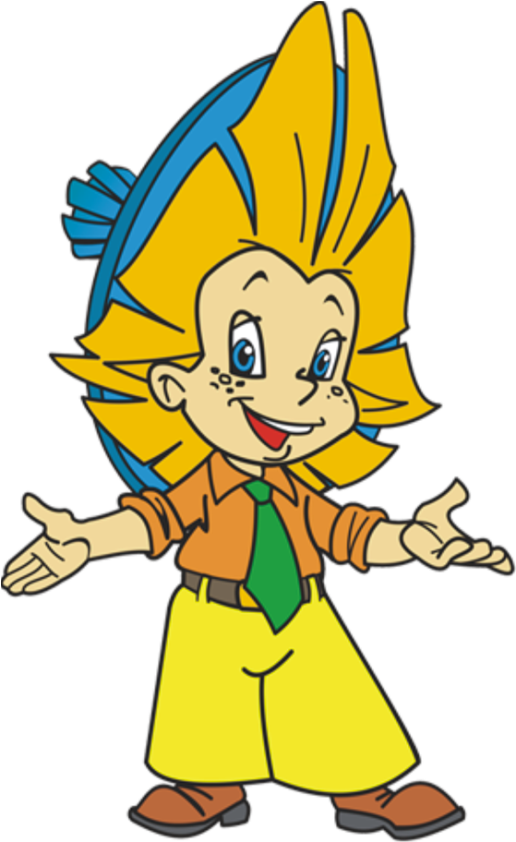 Назови порядок действий.
32 + 204 * ( 739-147 ) : 8
4
Сложение .....
2
Умножение .....
1
Вычитание .....
3
Деление .....
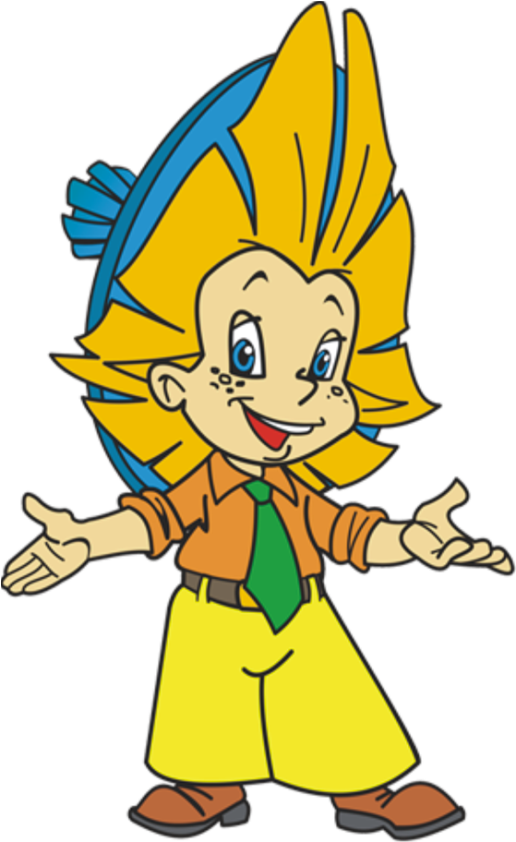 Укажите в предложенных  рядах чисел натуральный ряд.
Молодец!
Подумай!
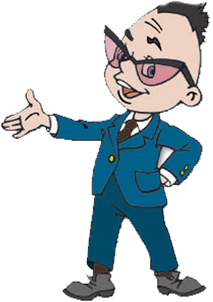 1,  3,  5,  7…
0,  1,  2,  3…
1,  2,  3,  4…
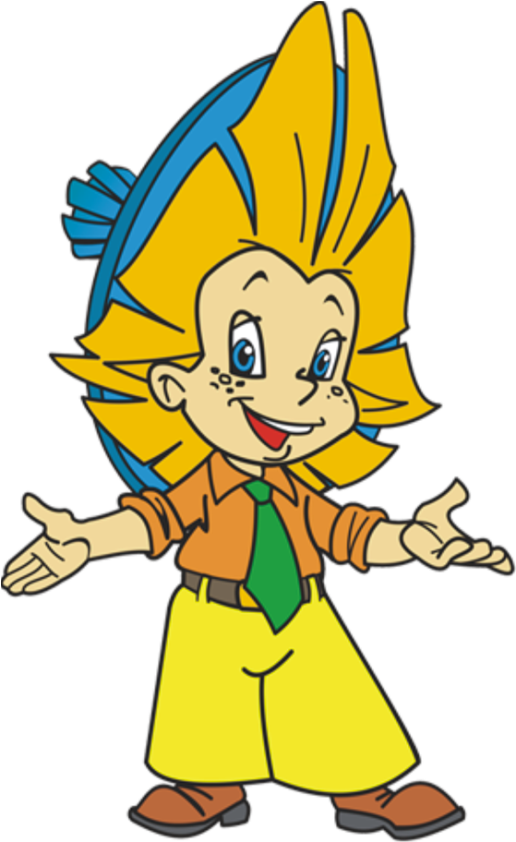 Укажите числа, расположенные в порядке убывания:
Молодец!
Не  верно!
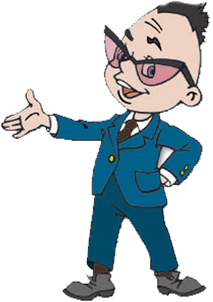 155;  99;  74;  50;  33
15;  28;  61;  88;  129
297;  102;  5;  75;  20
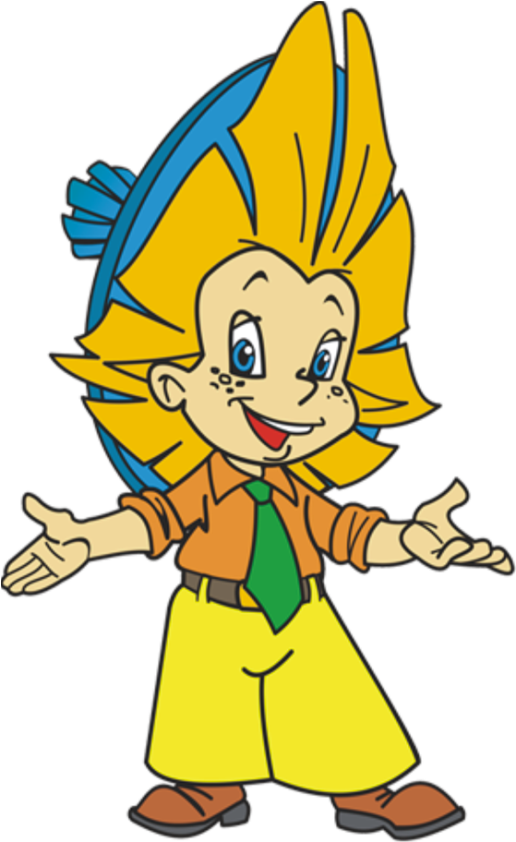 Среди  данных  чисел  укажите  четырехзначные:
77
77
104
104
4
4
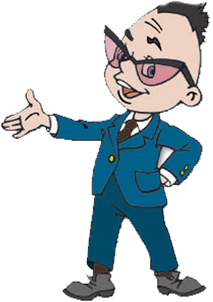 5 928
5 928
444
444
72 333
2 247
2 247
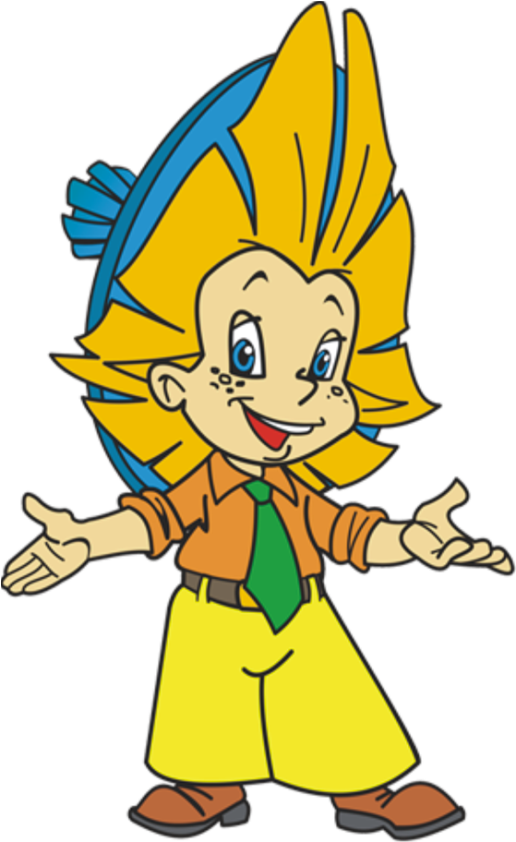 Укажите число восемнадцать миллионов три тысячи сто семьдесят пять
Подумай!
Молодец!
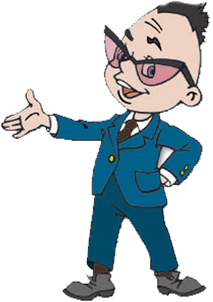 1.
18 300 175
2.
18 003175
3.
1 8 317 500
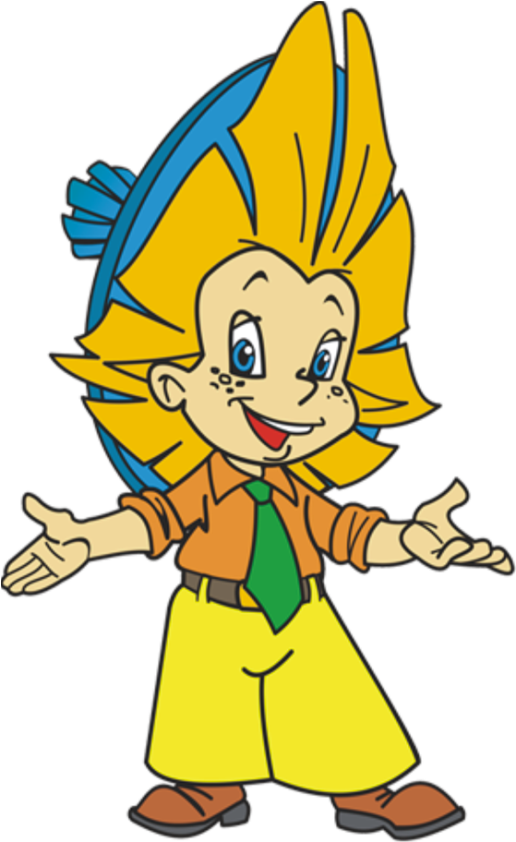 Выбери и укажи правильный вариант ответа
Не верно!
Молодец!
10км 15м
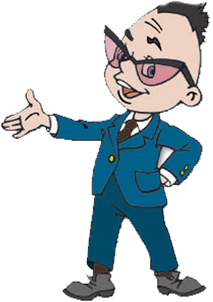 1015 м
10 015 м
10 150 м
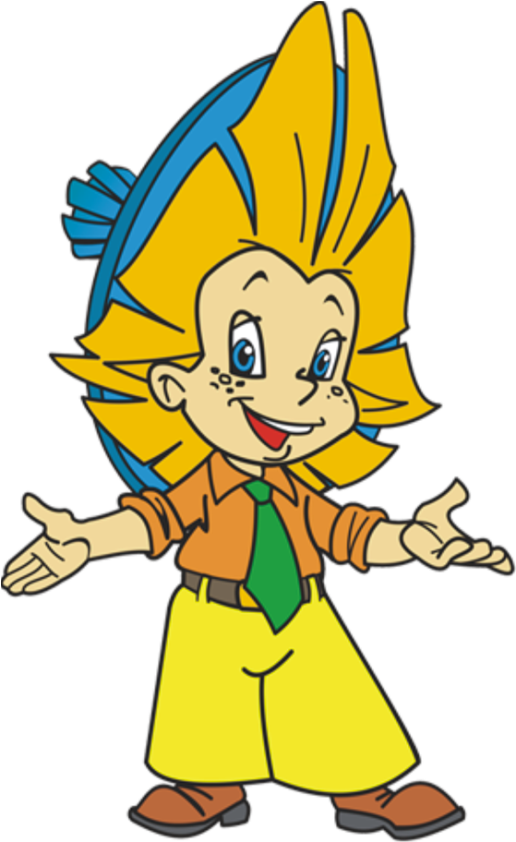 Выбери и укажи правильный вариант ответа
Молодец!
Не верно!
3м 2дм 4см
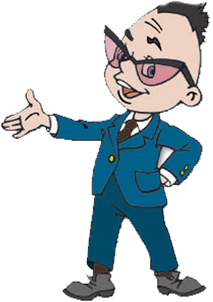 3240 мм
3024 мм
3204 мм
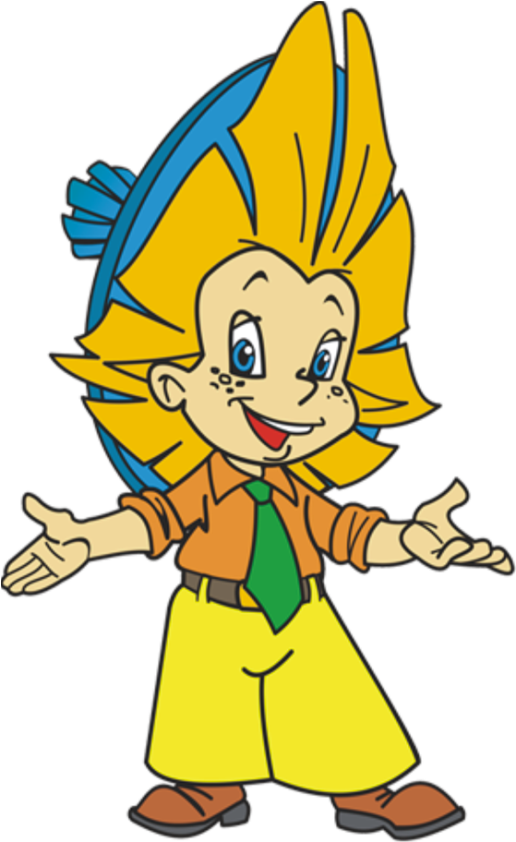 Назовите отрезки, одним из концов которых является (·) О?
С
А
Е
N
P
O
M
В
D
М
К
Р
?
3 см
12 см
В
А
С
6 см
9 см
?
Найти неизвестный отрезок:
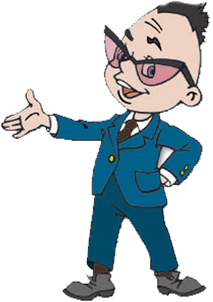 В
А
С
3 см
?, в 2 раза > АВ
?
8 см
9 см
?
Р
М
N
К
12 см
Найти неизвестный отрезок:
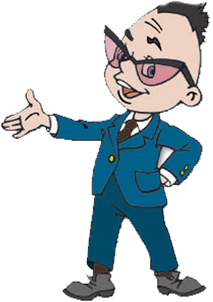 09.09.2015
Тема урока:
Треугольник. Многоугольник.
Треугольник
 ABC
Точки А, В и С – вершины треугольника
Отрезки АВ, ВС и АС – 
                               стороны треугольника
В
АВС,     ВАС,     ВСА – 
                               углы треугольника
А
С
Сумма длин всех сторон треугольника – периметр.
Р = АВ + ВС + АС
Четырехугольник
ABCD
Точки A, B, C, D – вершины.
AB, BC, CD, AD – стороны.
 А,  В,  С, D – углы.
В
А
С
D
Сумма длин всех сторон четырехугольника – периметр.
Р = АВ + ВС + СD +AD
Решаем
№ 46
№ 49
В  АВС длина стороны АВ равна 5 см, сторона ВС длиннее стороны АВ на 8 см, а длина стороны АС меньше суммы длин сторон АВ и ВС на 6 см. Найдите периметр треугольника
Повторяем:
№ 64(2,4,6)
Домашнее задание
П.2, 
№ 69,                  № 74 (б, г),
№ 92,